Future Tools in Nuclear Data Evaluation and Envisaged Projects at TU Wien
H. Leeb
Atominstitut, TU Wien, Austria
H. Leeb
December 18-21, 2017
1
Future Tools in Nuclear Data Evaluation and Envisaged Projects at TU Wien
TM on Long-term Int. Collaboration to Improve Nuclear Data and Evaluated Data  Files
Work Plan of TU Wien
Description of nuclear reactions on light nuclei based on a quasi 	ab-initio approach 	first applied to neutron-induced reactions on 9Be, 16O, … 
Tools for Large Scale Evaluations      	evaluations of a group of nuclei up to 250 MeV including 	cross nuclide and cross reaction channels
H. Leeb
December 18-21, 2017
Future Tools in Nuclear Data Evaluation and Envisaged Projects at TU Wien
TM on Long-term Int. Collaboration to Improve Nuclear Data and Evaluated Data  Files
2
Evaluation of Light Nuclei
Evaluation of reaction data of light nuclei represents still a challenge

Problems:
use of statistical model is limited
microscopic calculations are very involved and limited with regard to quantitative description

Available Methods:
Unitary R-matrix description (codes EDA, AZUR, AMUR, GECCCOS)
Microscopic ab-initio approach (P. Navratil, S. Quaglioni, …)Microscopic Hamiltonian based on chiral NN- and NNN-potentials – solution of coupled-channel problem based on RGM and the calculable R-matrix
H. Leeb
December 18-21, 2017
3
Future Tools in Nuclear Data Evaluation and Envisaged Projects at TU Wien
TM on Long-term Int. Collaboration to Improve Nuclear Data and Evaluated Data  Files
Hybrid R-Matrix ApproachA step towards microscopic understanding
Present drawbacks
Problem of Consistency: the evaluation of reactions involving light nuclei suffers problems of  consistency, because quantitative microscopic theories are missing 
Missing microscopic basis: in the absence of a proper theory of resonances, phenomenological R-matrix fits to experimental cross section data are usually performed  no predictive power. 
Problem of matching: evaluation methods in the resonance region and at higher energies are based on completely different concepts  origin of discontinuities
Focus of the Work
Development of an R-matrix based method to gain a continuous transition between the resonance regime and standard reaction calculations (statistical model and coupled-channel description)
TALYS
Resonance regime
R-matrix calculations
SAMMY, CONRAD, REFIT
strongly overlapping resonances
statistical model
calculations
TALYS, EMPIRE, GNASH
E
GECCCOS
H. Leeb
December 18-21, 2017
Future Tools in Nuclear Data Evaluation and Envisaged Projects at TU Wien
TM on Long-term Int. Collaboration to Improve Nuclear Data and Evaluated Data  Files
4
Extension of the Hybrid approach
In the PhD thesis of Benedikt Raab, starting in 2018, the hybrid R-matrix approach 
will be extended towards a microscopic Hamiltonian and ab-initio features.

The planned method will still contain still fitting parameters on the level of thenucleon-nucleon interaction
Makes use of the R-matrix as a calculation tool

due to the microscopic basis we expect some predictive power with regard to resonances and widths

An evaluation of 9Be is planned as first application of the extended hybrid approach
H. Leeb
December 18-21, 2017
5
Future Tools in Nuclear Data Evaluation and Envisaged Projects at TU Wien
TM on Long-term Int. Collaboration to Improve Nuclear Data and Evaluated Data  Files
Tools für Large Scale Nuclear Data Evaluation
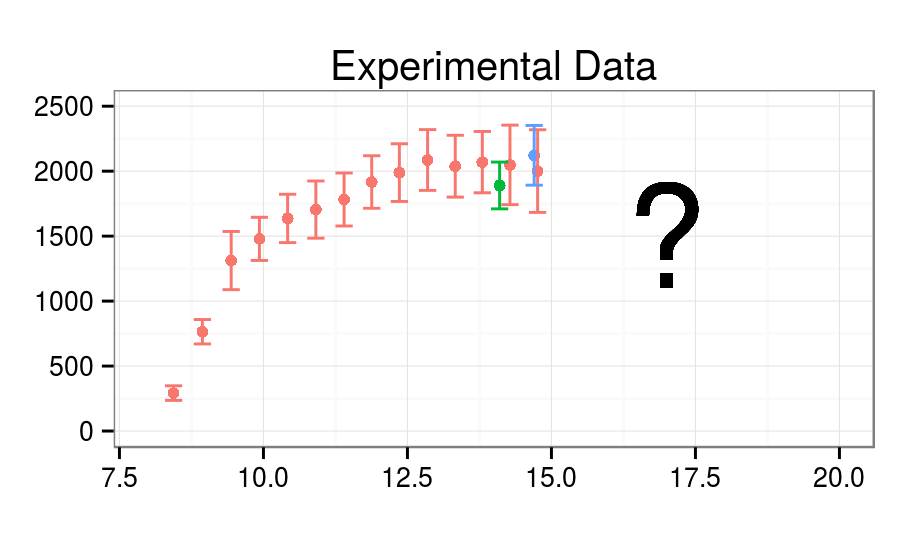 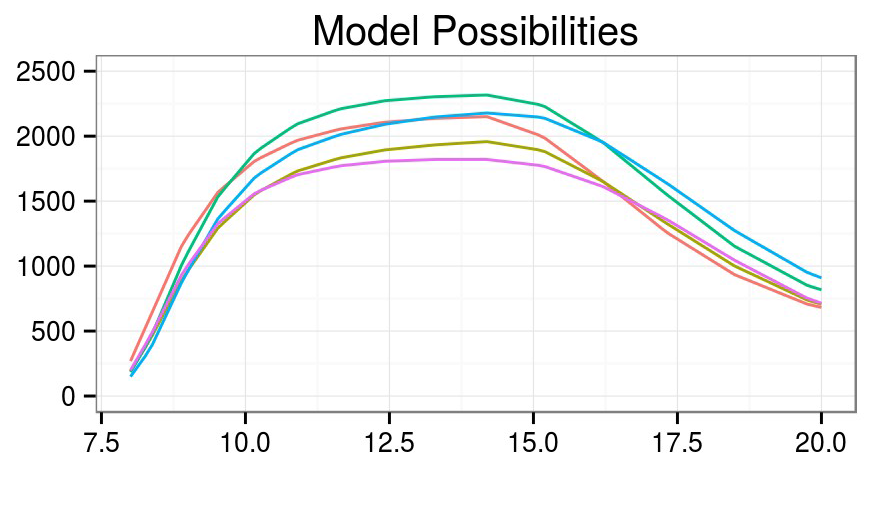 Experimental Data
Model Data
Evaluation Process
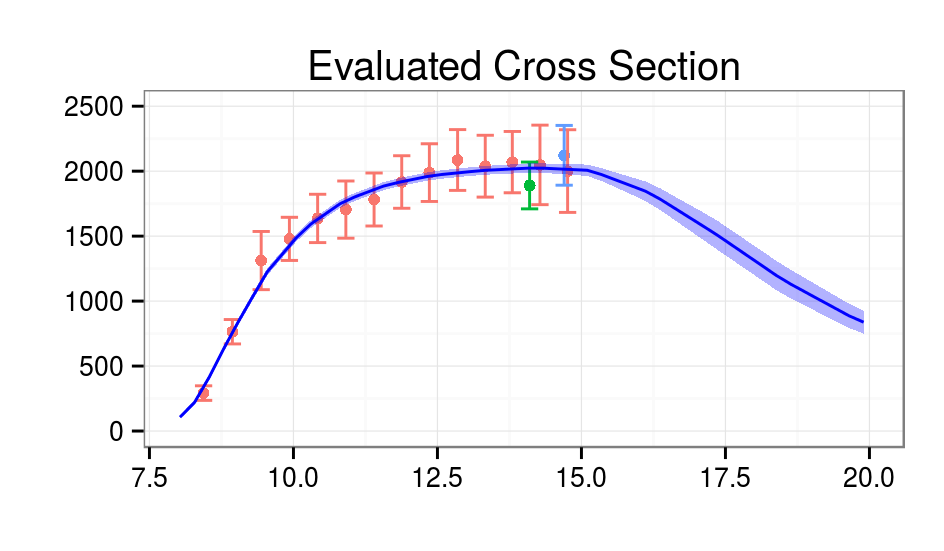 Evaluated Data
H. Leeb
December 18-21, 2017
Future Tools in Nuclear Data Evaluation and Envisaged Projects at TU Wien
TM on Long-term Int. Collaboration to Improve Nuclear Data and Evaluated Data  Files
6
Bayesian Statistics
Bayes Theorem (1761):
apriori distribution
provides the apriori
knowledge, e.g. the
uclear model
aposteriori distribution
distribution of para-
meters taking a-priori
and experimental info
likelihood
Experimental
information
Evidence
normalisation
H. Leeb
December 18-21, 2017
Future Tools in Nuclear Data Evaluation and Envisaged Projects at TU Wien
TM on Long-term Int. Collaboration to Improve Nuclear Data and Evaluated Data  Files
7
Generalized Least Square Method
Update in the Bayesian Approach = Generalized Least Square Method
Main ingredients:

         prior mean cross section vector
         posterior mean cross section vector
         prior covariance matrix
         posterior covariance matrix	
         covariance matrix of experiments
         interpolation matrix from evaluation to experiment meshes
number of experiment points
number of model mesh (cross sections)
H. Leeb
December 18-21, 2017
Future Tools in Nuclear Data Evaluation and Envisaged Projects at TU Wien
TM on Long-term Int. Collaboration to Improve Nuclear Data and Evaluated Data  Files
8
Standard GLS Method
Sample parameters according to
Major effort in the GLS method based problem: determination of

Usually N << L model calculations determine               are sufficiently accurate
Problem of Large Scale Evaluations:
         GANDR code:  L=      91 000  	storage requirement for            ~30 GB
modern evaluations:  L= 1 000 000  storage requirement for 	       ~10 TB
		computing time requirement will become unacceptable
H. Leeb
December 18-21, 2017
Future Tools in Nuclear Data Evaluation and Envisaged Projects at TU Wien
TM on Long-term Int. Collaboration to Improve Nuclear Data and Evaluated Data  Files
9
The Modified GLS Method
Optimized Method for large number of observables:  L~107
Introduce new key quantities                          and
Bundle these new quantities:
With these new matrices we can rewrite the prior covariance matrix
it is an            matrix
H. Leeb
December 18-21, 2017
Future Tools in Nuclear Data Evaluation and Envisaged Projects at TU Wien
TM on Long-term Int. Collaboration to Improve Nuclear Data and Evaluated Data  Files
10
Defining an Iterative Update Procedure
Define the quantity
Updating the mean value:
this is a number
Structure of the relation:
this is a vector
H. Leeb
December 18-21, 2017
Future Tools in Nuclear Data Evaluation and Envisaged Projects at TU Wien
TM on Long-term Int. Collaboration to Improve Nuclear Data and Evaluated Data  Files
11
Iterative Bayesian Update Scheme
iterative update scheme
with                                                    ansatz of solution
induction leads to iterative formula:
with
Iteration scheme for      :
with
H. Leeb
December 18-21, 2017
Future Tools in Nuclear Data Evaluation and Envisaged Projects at TU Wien
TM on Long-term Int. Collaboration to Improve Nuclear Data and Evaluated Data  Files
12
Reconstruction of mean value and covariances
The mean value of        and the associated covariance matrix        are fully given via 
the quantities
Frequently mean values and covariance matrices are required only for part of 
the observables are needed.
Important Feature: In all steps: neither an evaluation nor storage of the complete 		covariance matrix is required
H. Leeb
December 18-21, 2017
Future Tools in Nuclear Data Evaluation and Envisaged Projects at TU Wien
TM on Long-term Int. Collaboration to Improve Nuclear Data and Evaluated Data  Files
13
Efficient Mapping and Storage
Storage


Update

Reconstruction
L  number of observablesN  number of model calculations
Mi  number of experimental points in the i-th update
H. Leeb
December 18-21, 2017
Future Tools in Nuclear Data Evaluation and Envisaged Projects at TU Wien
TM on Long-term Int. Collaboration to Improve Nuclear Data and Evaluated Data  Files
14
Flow Chart of Standard and Revised GLS
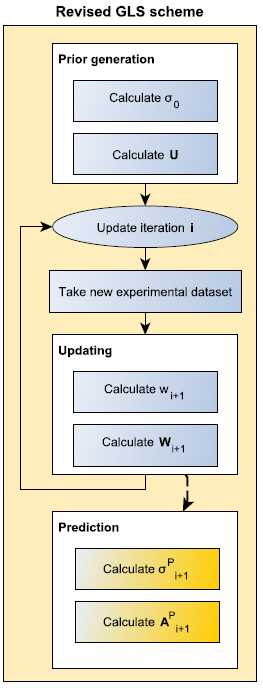 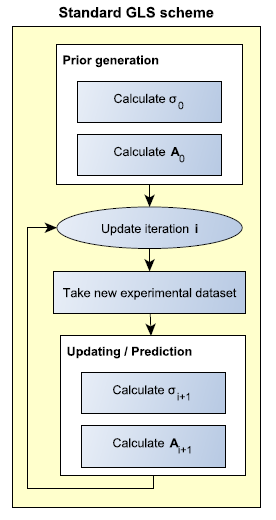 H. Leeb
December 18-21, 2017
15
Generalized Least Square Method: Reformulation suitable for Large Scale Data Evaluation 
Int. Conf. on Linear Algebra and its Apllications (ICLAA2017), Manipal University, India
Comparison of prior generation
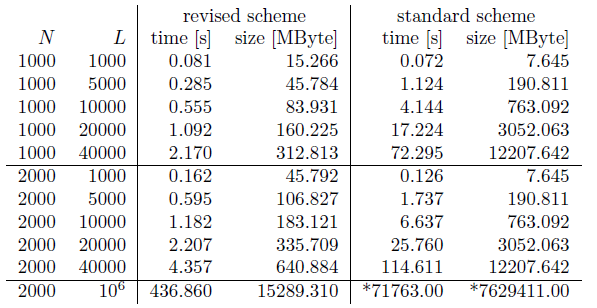 comparison of required 
time and storage for prior
Generation

L …. number of observables
N … number of model calculations
M ….Number of experimental points
H. Leeb
December 18-21, 2017
Future Tools in Nuclear Data Evaluation and Envisaged Projects at TU Wien
TM on Long-term Int. Collaboration to Improve Nuclear Data and Evaluated Data  Files
16
Benefits of the revised GLS:required time for predictions
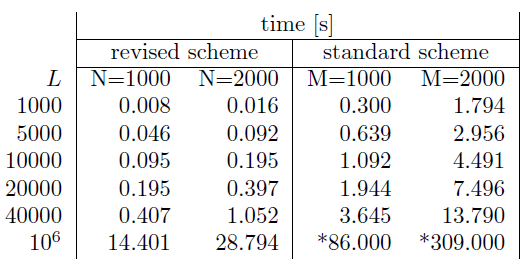 Comparison of the time required 
for predicitions in the standard 
and the modified scheme

L …. number of observables
M … number of experimental points
N … number of model calculations
H. Leeb
December 18-21, 2017
Future Tools in Nuclear Data Evaluation and Envisaged Projects at TU Wien
TM on Long-term Int. Collaboration to Improve Nuclear Data and Evaluated Data  Files
17
Demonstration
prototype evaluation of neutron-induced reactions on 181Ta

Prior: generated by N=2000 TALYS calculations	n-, p-, a-nucleus optical model parameter varied (72 parameters)
	grid of 150 mesh points between 1-200 MeV	output of each calculation 300 MB contained 3x106 observables
	storage of output files of model calculations (compressed 30MB each)

Update: update with 854 data points from 14 reaction channels was performed
	procedure for unpacking, reading and updating took 14 minutes

Reconstruction: example (n,2n) and neutron spectrum (151 files from 2000 files	extracted took about 14 minutes.
	Calculation of 45300 evaluated estimates of emission spectra of
	emitted n, p, d, t, He-3 involved 900 files from each calculation 	took 30 minutes	working in binary representation 3x106 observables are obtained in 
	about 2 minutes
H. Leeb
December 18-21, 2017
Future Tools in Nuclear Data Evaluation and Envisaged Projects at TU Wien
TM on Long-term Int. Collaboration to Improve Nuclear Data and Evaluated Data  Files
18
Examples: n-181Ta evaluation
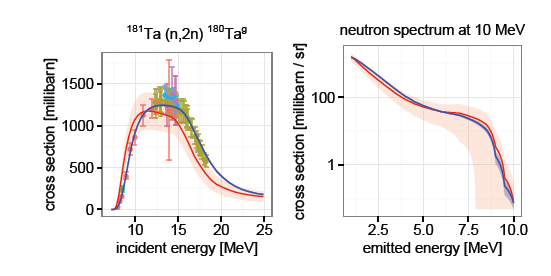 prior           and evaluated  
between the 181Ta(n,2n) cross 
section and the neutron spectrum
at 10 MeV incident energy
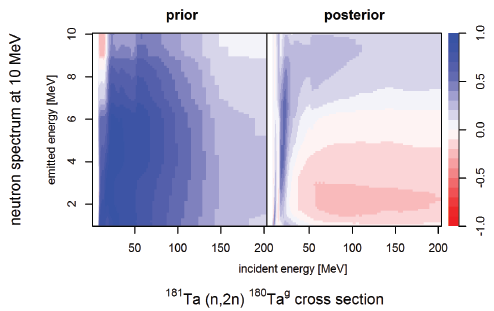 prior and posterior correlation 
between the 181Ta(n,2n) cross 
section and the neutron spectrum
H. Leeb
December 18-21, 2017
Future Tools in Nuclear Data Evaluation and Envisaged Projects at TU Wien
TM on Long-term Int. Collaboration to Improve Nuclear Data and Evaluated Data  Files
19
Novel Concept of Extendable Evaluated Nuclear Data Library
New experimental Data
Update 
Procedure
Evaluated Nuclear 
Data Library
H. Leeb
December 18-21, 2017
Future Tools in Nuclear Data Evaluation and Envisaged Projects at TU Wien
TM on Long-term Int. Collaboration to Improve Nuclear Data and Evaluated Data  Files
20
Challenges in Nuclear Data Evaluation
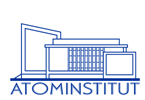 Nuclear Data Files generated by various evaluation techniques should provide consistent and continuous sets of reaction data including integrated and differential cross section data, spectra, isotope production rates, etc.
GOAL: Provide Evaluated Nuclear Data Libraries 
for most relevant incident particles n, p, d, a, g
for all Isotopes of the nuclear chart 
up to incident energies of 250 MeV
provide reliable uncertainty information – including cross channel and cross isotope correlations
CHALLENGES:
availability of evaluation methods for large data sets
efficient use of storage and computing time
construction of efficient library of experimental data
automatization of evaluation process as far as possible
capability to repeat and extend an existing evaluation
basic tools for validation and benchmarking
H. Leeb
December 18-21, 2017
Future Tools in Nuclear Data Evaluation and Envisaged Projects at TU Wien
TM on Long-term Int. Collaboration to Improve Nuclear Data and Evaluated Data  Files
21
Thank you for your attention
H. Leeb
December 18-21, 2017
Future Tools in Nuclear Data Evaluation and Envisaged Projects at TU Wien
TM on Long-term Int. Collaboration to Improve Nuclear Data and Evaluated Data  Files
22
Semi-microscopic ab-initio approaches
Cluster Methods
Resonating Group Method (RGM)		- use of simple effective NN-potentials
Generator Coordinate Method (GCM)	- simple cluster wave functions used
Shell Model Extension
Gamov Shell Model – Extension of the shell model to low positive energies
	provide qualitative information on lowest resonances
Faddeev and Faddeev-Yakubowski equations
Exact 3-body and 4-body quantum mechanics	- limited to specific systems	
extensions to small cluster systems at low		- effective NN interactions
energies possible 				- break up difficult
Multi-channel algebraic method (K. Amos, L. Canton) – coarse description 
	achieved for some nuclear systems
Microscopic ab-initio approach (P. Navratil, S. Quaglioni, …)
Microscopic Hamiltonian based on chiral NN- and NNN-potentials – solution 
of coupled-channel problem based on RGM and the calculable R-matrix
H. Leeb, Th. Srdinko, B. Raab
October 3, 2017
Evaluation technique for neutron-induced reactions of light nuclei
4th International Workshop on Nuclear Data Covariances, Aix en Provence, 2.-6.10.2017
23
Concept of R-matrix Formalism
Idea: Distinguish unknown internal and known external regionE.P.Wigner, L. Eisenbud, P.L. Kapur, R.E. Peierls, A.M. Lane, R.G. Thomas, … 

There is only one wave function  smooth transition between regions:
                                          and
bound state wave functions are 
proportional to the Whittaker function.
The collision matrix U is unknown.
set of N basis functions
with                          , no condition at r=a.
r
r=a
0
H. Leeb
December 18-21, 2017
Future Tools in Nuclear Data Evaluation and Envisaged Projects at TU Wien
TM on Long-term Int. Collaboration to Improve Nuclear Data and Evaluated Data  Files
24
Calculable Coupled-Channel R-Matrix
P. Descouvemont and D. Baye, Rep. Prog. Phys. 73, 036301 (2010)
Coupled-channel system:
Problem:
although the Hamiltonian is 
hermitean on the line, this is 
not true for [0,a]
Bloch-
Operator
Bloch-Schrödinger
equation
R-Matrix:



Because of hermiticity:
H. Leeb
December 18-21, 2017
Future Tools in Nuclear Data Evaluation and Envisaged Projects at TU Wien
TM on Long-term Int. Collaboration to Improve Nuclear Data and Evaluated Data  Files
25
Definition of R-matrix
R-matrix at Energy E  maps the derivative u‘c onto the wave function uc at the matching radius a: 


R-matrix can be represented as a sum of pole terms


Which is directly related with the collision matrix U
… boundary param.      in channel c
 … reduced mass      in channel c
… n-th reduced width .      in channel c
 … n-th pole energy      in channel c
H. Leeb
December 18-21, 2017
Future Tools in Nuclear Data Evaluation and Envisaged Projects at TU Wien
TM on Long-term Int. Collaboration to Improve Nuclear Data and Evaluated Data  Files
26
Implementation of the GLS
Standard procedure – prior determination (of observables)
nuclear model
parameter sets
covariance matrix – prior 
(dimension L x L)
mean values – prior 
(dimension L)
Experimental data
vector of experimental observables (dimension M)
covariance matrix of experimental data  (M x M)
Standard update – combining prior with experimental information
Sensitivity matrix S
(dimension M x L)
The standard procedure is limited: All observables in a TALYS calculation up to 200 MeV
yield more than 106 observables  saving all covariance matrices exceed 1 Terabyte.
27
H. Leeb, G. Schnabel
December 11-15, 2017
Generalized Least Square Method: Reformulation suitable for Large Scale Data Evaluation 
Int. Conf. on Linear Algebra and its Applications (ICLAA2017), Manipal University, India
Modified Update Scheme
Basic Idea: The observables obtained by model calculations are not mutually independent; 
they are generated of a set of parameters p of dimension K << L .

It is sufficient to generate mean values and covariances only from N model calculations
with K <  N << L with parameters sets {pi, i=1,…,N} .
			 		             G. Schnabel, H.L, Nucl. Data Sheets 123, 196 (2015)
Each vector          summarizes the L observables
evaluated by nuclear models with parameter set pk.
using
vector of dimension M
Important: this procedure avoids the explicit calculation of the prior covariance matrix
28
H. Leeb, G. Schnabel
December 11-15, 2017
Generalized Least Square Method: Reformulation suitable for Large Scale Data Evaluation 
Int. Conf. on Linear Algebra and its Applications (ICLAA2017), Manipal University, India
Generalized Modified GLS for large Scale Evaluation
Starting point:
Combine all sampling vectors
W0 is an N x N matrix
Recursion procedure:




 
with
The N x N matrix Wi and the
N-dimensional vector        to-
gether with the L-dimensional
vector       and L x N matrix U
allows the full updating.

The prior matrix A0 must not 
be calculated.
G. Schnabel, H.L., submitted
29
H. Leeb, G. Schnabel
December 11-15, 2017
Generalized Least Square Method: Reformulation suitable for Large Scale Data Evaluation 
Int. Conf. on Linear Algebra and its Applications (ICLAA2017), Manipal University, India
Surrogate Model:Mapping of Integrated Data
full nuclear 
model
Main properties 
of nuclear model
are transferred 
dominatingeigenvalues
summation properties
observables
on 
energy mesh
energy mesh
surrogate
model
mapping 
of integrated
data
Linear mapping relation
s
value of observable at mesh point
surrogate model
E
30
H. Leeb, G. Schnabel
December 11-15, 2017
Generalized Least Square Method: Reformulation suitable for Large Scale Data Evaluation 
Int. Conf. on Linear Algebra and its Applications (ICLAA2017), Manipal University, India
Surrogate Model:Mapping of Differential Data
Differential Data: 
angle differential data
energy differential data
bilinear interpolation
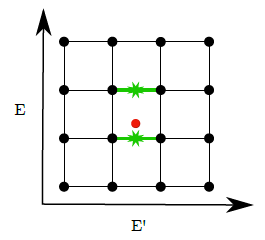 Properties of linear and 
bilinear interpolation
simple,scarce matrices for mapping
sums are conserved in each inter-polated point
negative cross sections cannot occur
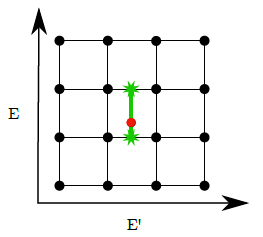 Price to pay
dense mesh is required for proper presentation
31
H. Leeb, G. Schnabel
December 11-15, 2017
Generalized Least Square Method: Reformulation suitable for Large Scale Data Evaluation 
Int. Conf. on Linear Algebra and its Applications (ICLAA2017), Manipal University, India